From Devices to People: Attribution of Search Activity in Multi-User Settings
Ryen White, Ahmed Hassan, Adish Singla, Eric Horvitz
Microsoft Research, USA; ETHZ, Switzerland

Contact: ryenw@microsoft.com
IDs in Behavioral Analysis @ Scale
Search engines use machine ids based on cookies etc.

Assume 1:1 mapping from ids (e.g., FDED432F901D) to people

However, multi-user computer usage is common

2011 Census data: 75% of U.S. households have a computer
In most homes that machine is shared between multiple people
Multi-User Web Search
Analyzed two years’ of comScore search data (all engines, en-US)
Both machine identifiers and person identifiers (users self-identify)







Takeaway: 56% of machine ids comprise multi-user behavior
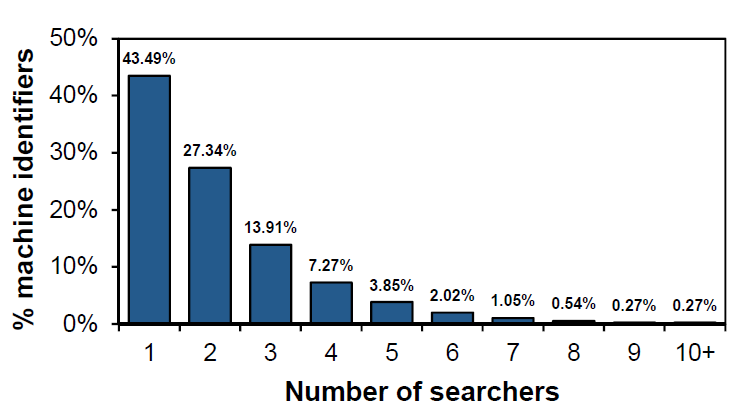 Multi-user (56%)
Handling Multiple Users
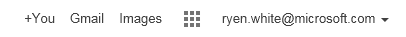 Limited current solutions in search engines (users can sign-in)
Some solutions in other domains, e.g., streaming media
Users can be asked to confirm identify (cumbersome), e.g.,







Our Focus: Can we do this automatically? (in context of search)
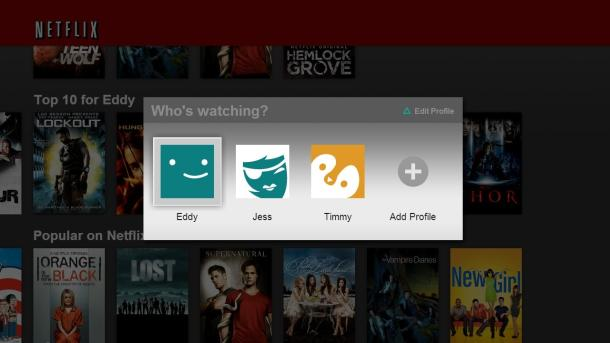 Activity Attribution Challenge
Given a stream of data from a machine identifier, attribute observed historic and new behavior to the correct person




Applications for: personalization, advertising, privacy protection

Related work in signal processing and fraud detection—hardly  any related work in user behavior analysis
Research on “individual differences” in search activity is relevant
Historic behavior from machine id
New query
Which user?
User 1
User 2
User 1
User 3
{k user clusters}
Three parts to analysis
1.  Characterizing differences in behavior from a machine given the    presence of one user versus multiple users

2.  Predicting:
Presence of multiple users (1 vs. N problem) (Classification task)
Estimating the number of users on a machine (Regression task)

3.  Associating behavior to the correct user (via clustering in our case)
e.g., New query arrives, which user issued that query?

Focus on characteristics and prediction in this presentation
comScore Search Log Data
Two years of data (2011-2013)
Purchased data from comScore (non proprietary)
Summary statistics:





Person information per machine is ground truth
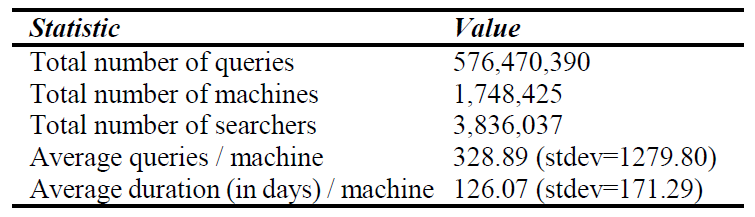 CharacterizationAre there within-id behavioral differences for one user vs. many?
Characterization
Characterize behavior observed from a machine identifier along a number of different dimensions:

Behavioral: # Queries, # Clicks, # Unique Query Terms, etc.
Temporal: Times machine used, Variations in time (hour, day)
Topical: Types of topics, Variation in topics of queries/clicks
Content: Nature of results viewed, inc. readability level
Behavioral Features
Increase in behavioral features for many users vs. single user
Much more search behavior when there are multiple users
- More searching and clicking, and diversity in queries/clicks
BUT some of this also applies to active searchers …
Temporal Features
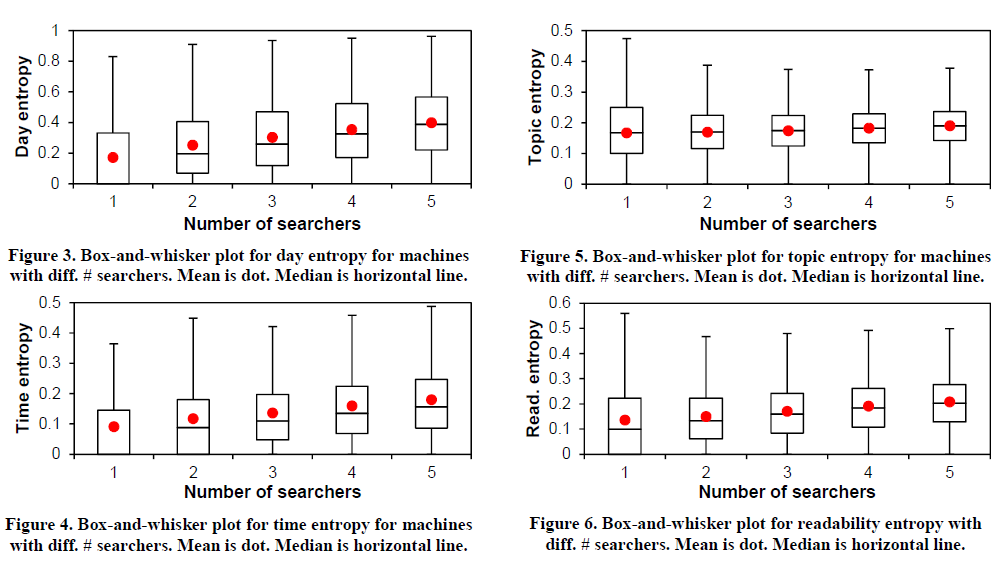 Variance in time at which searches are issued, specifically:
- Day of week entropy- Time of day entropy

Large differences with varying numbers ofsearchers associated with searching on the machine
Topical/Content Features
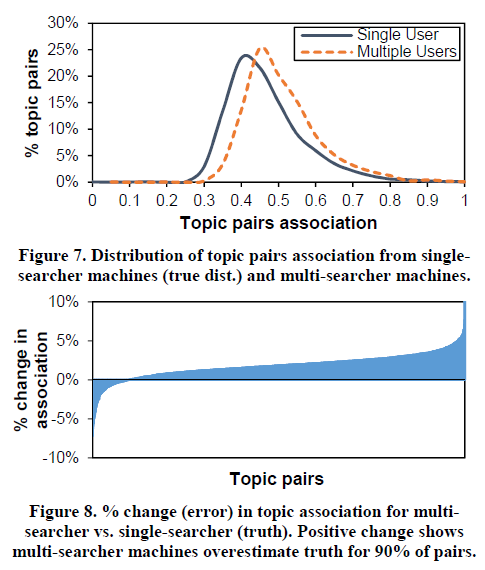 Observed similar variations in entropy for topics and the readability of content

Topic pair (Ti, Tj) in 4-hr bucket
Topic association:


Multi-searcher machines overestimate topic associations for 90% of pairs
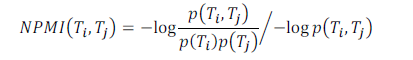 PredictionCan we predict multi-user ids?
Prediction
Two prediction tasks:
1. Classification task
Question: Is a machine identifier composed of multiple people?
2. Regression task
Question: If multiple users behind machine identifier, how many?
MART classification and regression
Use all features described so far
10-fold CV (at user level), 10 runs
Can chain models:
k‘ = 1
No
k > 1?
Regressor
Yes
{Features}
Label
Classifier
k'
Features and Labels
Features from the characterization:
Behavioral, Temporal, Topical, and Content
Plus Referential
Indications that there is likely to be another member of household, e.g., reference to spouse, child, roommate, etc. in queries

Labels: 
Classification: Multi-user (1) vs. single user (0)
Regression: Number of users associated with machine id
Classification: Results
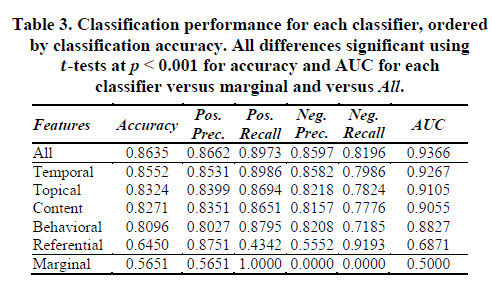 Temporal features appear important for this task
Classification: Time of Day ONLY
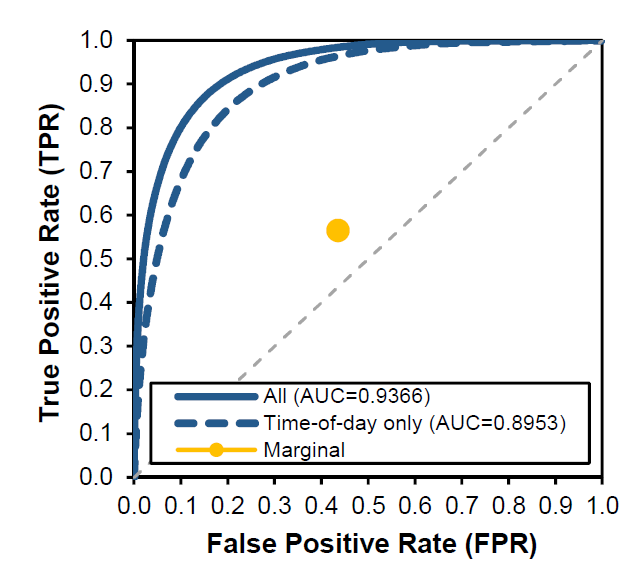 Variant that uses eight features that are only associated with the time of day only (e.g., hour bucket, bucket entropy)

Perf. similar to full model
Simpler to implement than the complete range of features highlighted earlier – 8 features vs 80!
Prediction: Regression
Same features as for classification, different label




NRMSE =
RMSE/(kmax – kmin)


Time-of-day features not as useful here (NRMSE=0.1300)
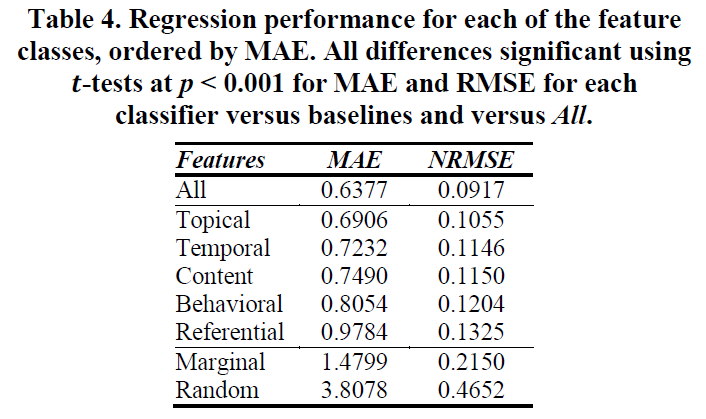 Top Features
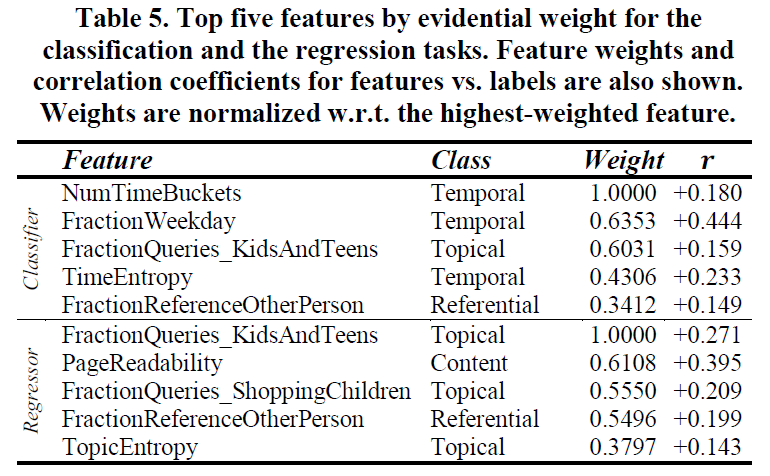 Need the additional features for regression task
Features linked to children’s interests are important
Where there is a child, there is at least one adult (=> N ≥ 2)
AssignmentCan we assign to correct user?
Assignment
Given the k’ from the regressor, run k-means clustering on the history from each machine identifier
Real-time assignment – given a user session:
Compare 1st query in session to cluster(s), assign to most similar
Compute similarity between session/cluster representative
Accuracy =proportion ofassignmentscorrect
Purity =proportion of assigned clusterto correct user
Baseline = one user
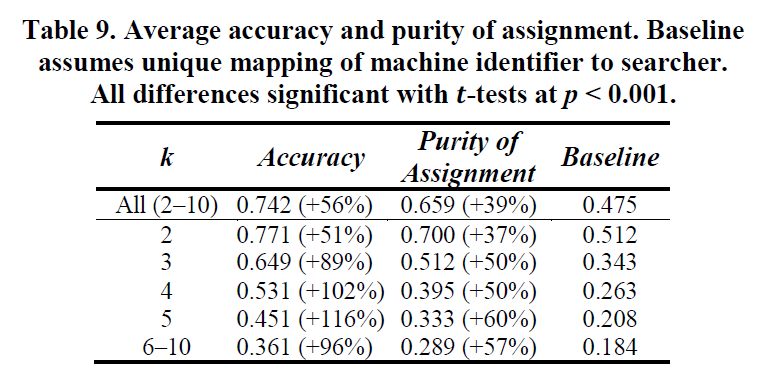 Discussion
comScore data based on self-identification (Errors? Not apparent)

Need to explore:

Utility of sign-in to search engines as proxy for person identifier
e.g., 

Different analysis timeframes (e.g., one month vs. two years)
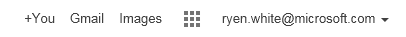 Conclusions and Future Work
Introduced activity attribution challenge

Clear differences in logged behavior for one user vs. many

Possible to accurately:
1. Predict if multiple users are behind a machine id (AUC = 0.94)
2. Estimate number of users behind machine id (NRMSE = 0.092)
3. Assign queries to people (75% accuracy, 56% gain over baseline) 

Future work: Apply methods to personalization, advertising, etc.